Chào mừng các em đến với bài học hôm nay
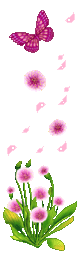 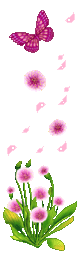 Thứ ba, ngày 22 tháng 09 năm 2020
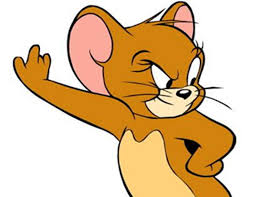 Kiểm tra bài cũ
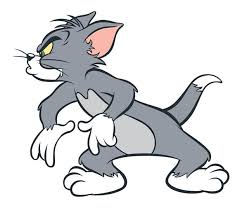 Bài tập: Tính:
38
14 + 30 =
44
32 + 6  =
58 – 34 =
24
75 – 23 =
52
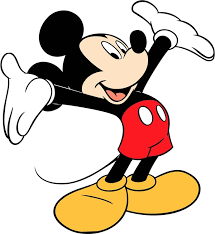 Thứ ba, ngày 22 tháng 09 năm 2020
Toán
PHÉP CỘNG CÓ TỔNG BẰNG 10
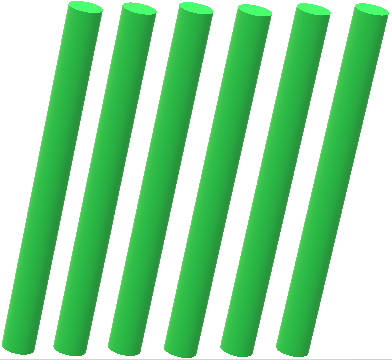 6
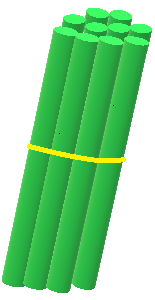 +
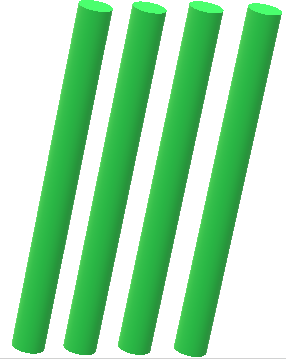 4
1
0
10
6 + 4 = 10
6
+    = 10
4
Thứ ba, ngày 22 tháng 09 năm 2020
Toán
PHÉP CỘNG CÓ TỔNG BẰNG 10
9 + … =10     		8 + … = 10
    1 +… = 10			2 + … = 10
   10 = 9 + …			10 = 8 + …
   10 = 1 + …			10 = 2 + …
Bài 1: Viết số thích hợp vào chỗ chấm:
1
2
8
9
1
2
9
8
Thứ ba, ngày 22 tháng 09 năm 2020
Toán
PHÉP CỘNG CÓ TỔNG BẰNG 10
Bài 1: Viết số thích hợp vào chỗ chấm:
    7 + … =10     		5 + … = 10
    3 +… = 10			10 = 5 + …
   10 = 7 + …			10 = 6 + …
   10 = 3 + …			10 = … + 6
Bài tập về nhà
Thứ ba, ngày 22 tháng 09 năm 2020
Toán
PHÉP CỘNG CÓ TỔNG BẰNG 10
Bài 2 : Tính
7
5
2
1
4
+
+
+
+
+
3
5
8
9
6
10
10
10
10
10
Thứ ba, ngày 22 tháng 09 năm 2020
Toán
PHÉP CỘNG CÓ TỔNG BẰNG 10
Bài 3 : Tính nhẩm
7 + 3       =
7 + 3 + 6 =  16
= 16
10
+ 6
+ 6
Thứ ba, ngày 22 tháng 09 năm 2020
Toán
PHÉP CỘNG CÓ TỔNG BẰNG 10
Bài 3 : Tính nhẩm
9 + 1 + 2 =
12
18
6 + 4 + 8 =
5 + 5 + 5 =
15
4 + 6 + 1 =
11
Thứ ba, ngày 22 tháng 09 năm 2020
Toán
PHÉP CỘNG CÓ TỔNG BẰNG 10
Bài 4: Đồng hồ chỉ mấy giờ
2 giờ
10 giờ
9 giờ
5 giờ
7 giờ
TRÒ CHƠI: KẾT HOA
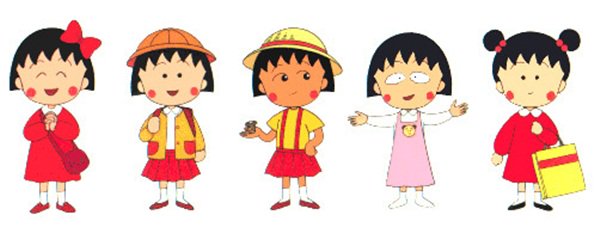 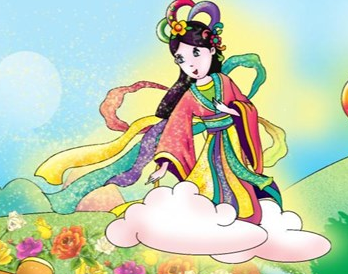 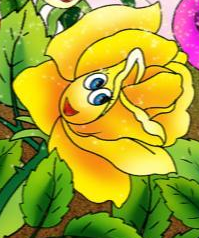 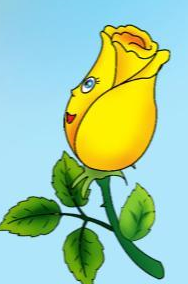 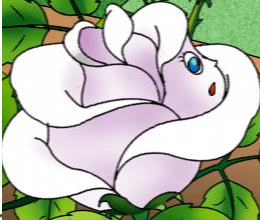 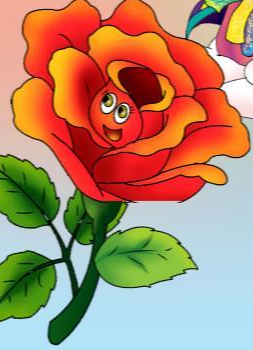 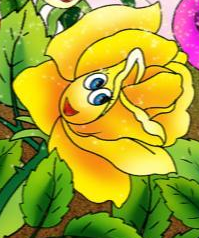 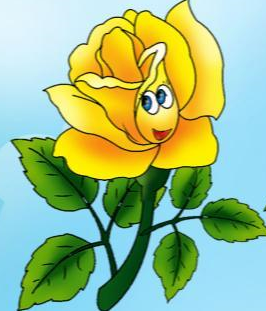 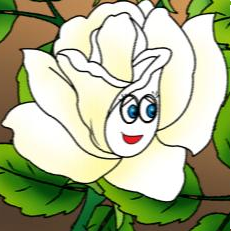 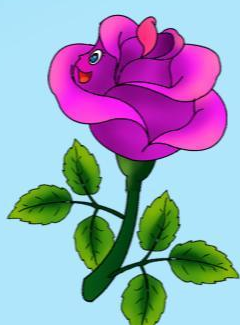 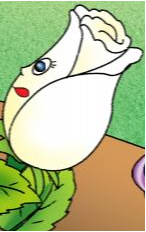 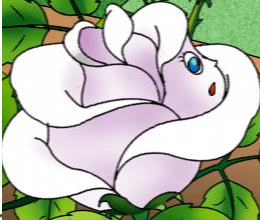 TRÒ CHƠI: KẾT HOA